Velkommen til Arbejdsmiljøroadshow 2013
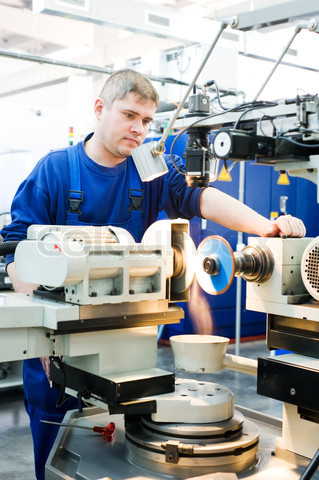 13-01-2013
Arbejdsmiljøroadshow 2013
1
Arbejdsmiljøroadshow 2013
Metal- og Maskinindustriens arbejdsmiljøudvalg og Industriens Branchearbejdsmiljøråd
Dansk Industri
Dansk Metal
3F
Lederne
Danske Maritime
13-01-2013
Arbejdsmiljøroadshow 2013
2
Arbejdsmiljøroadshow 2013
Program for dagen:
Kl. 12.30: Præsentation af programmet
    Jørgen Moltzen, Dansk Metal
Kl. 12.45: Status på arbejdsmiljøet og muskel-		  skelet besvær
    Ulrik Rasmussen, Dansk Metal
Kl. 13.10: Fastholdelse af medarbejdere
   Lars Andersen, Lederne
13-01-2013
Arbejdsmiljøroadshow 2013
3
Arbejdsmiljøroadshow 2013
Kl. 13.30		Pause
Kl. 13.50	Tal om trivsel og Produktivitet og 		arbejdsmiljø
Kåre Sørensen, Dansk Industri
Kl. 14.20 Præsentation af materiale fra 			Industriens Branchearbejdsmiljøråd		Michael Jørgensen, CO-Industri
Kl. 14.50	Afslutning
13-01-2013
Arbejdsmiljøroadshow 2013
4
Metal- og MaskinindustrienForebyggelsespakken
At´s nye tilbud til 
mindre metal- og
Maskinvirksomheder.
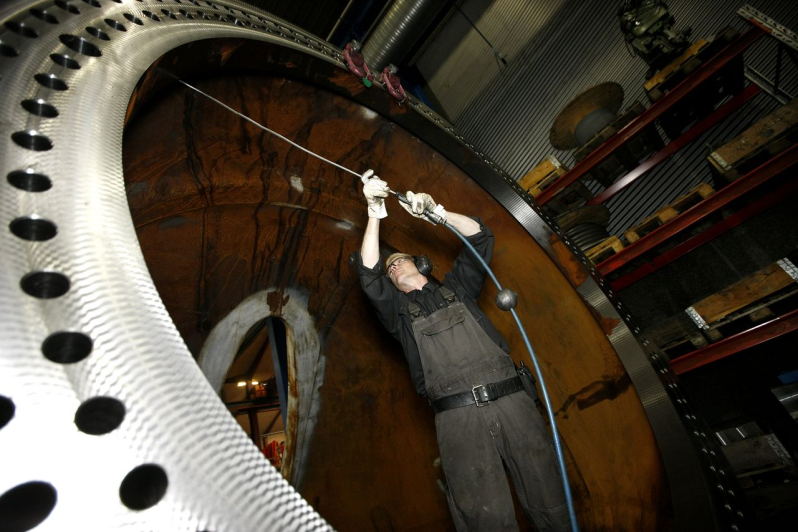 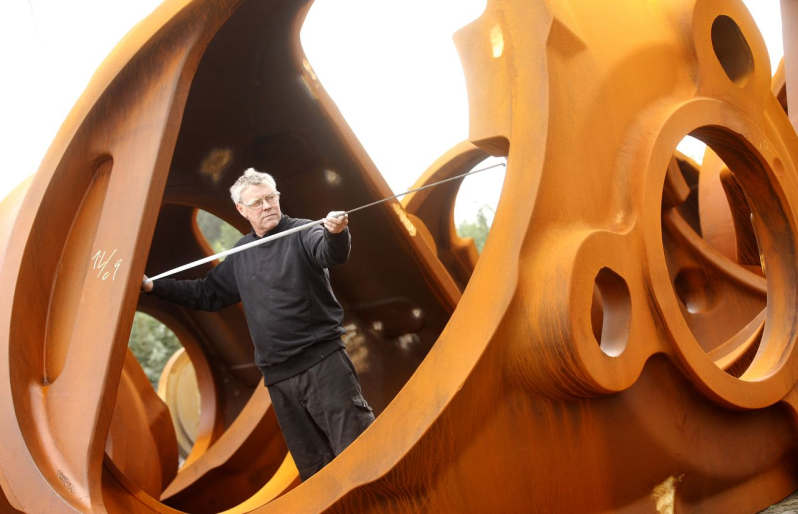 13-01-2013
Arbejdsmiljøroadshow 2013
5
Metal- og MaskinindustrienForebyggelsespakken
At- tager rundt med tilbud til mindre Metal- og Maskinvirksomheder om at tage imod en Forebyggelsespakke:
Formålet med forebyggelsespakken er at hjælpe virksomheden med:
at reducere antallet af manuelle løft,
at reducere antallet af dårlige arbejdsstillinger,
at blive bedre til at planlægge og tilrettelægge arbejdet
at træne sammen, at komme i bedre form,
at fremme trivslen på arbejdspladsen
13-01-2013
Arbejdsmiljøroadshow 2013
6
Metal- og MaskinindustrienForebyggelsespakken
Hvem henvender tilbuddet om forebyggelsespakken sig til?
Metal- og maskinvirksomheder med indtil 20 ansatte
maksimal 19 ansatte og en leder
Hvor lang tager forløbet af forebyggelsespakken?
Det tager 3-4 mdr. at gennemføre forebyggelsespakken
13-01-2013
Arbejdsmiljøroadshow 2013
7
Metal- og MaskinindustrienForebyggelsespakken
Hvilken støtte får virksomheden?
Økonomi:
maksimal 19 ansatte og en leder
løn til lederen i 30 timer 
løn til lederens hjælper i 32 timer
løn til øvrige medarbejdere 28 timer pr. medarb.
indkøb af materialer maksimum kr. 2000
13-01-2013
Arbejdsmiljøroadshow 2013
8
Metal- og MaskinindustrienForebyggelsespakken
Hvad skal virksomheden gøre for at få del i støtten?
Frivilligt sige ja til at deltage i forebyggelsespakken
Nøje følge forebyggelsespakkens drejebog og standardvilkår
følge den metode der fremgår af drejebøgerne
anvende det timetal, der er angivet til hver aktivitet
indsende et underskrevet slutregnskab
overholde de takster der fremgår af drejebogen
13-01-2013
Arbejdsmiljøroadshow 2013
9
Metal- og MaskinindustrienForebyggelsespakken
Tidsplan og aktiviteter:
3-4 mdr. til at gennemføre hele forløbet
Forløbet er i 4 faser:
fase 1: find en medarbejder som vil hjælpe lederen i forløbet
fase 2: forbered og hold informationsmøder med alle medarbejdere
fase 3: forbered og hold planlægningsmøder med alle medarbejdere, udvælg løsninger til gennemførelse i forløbet, træn løsningerne, afhold statusmøder
fase 4: forbered og hold afslutningsmøder med alle medarbejdere, aftal hvordan i kan fortsætte og bruge løsningerne
13-01-2013
Arbejdsmiljøroadshow 2013
10
Spørgsmål ?
13-01-2013
Arbejdsmiljøroadshow 2013
11
Status på arbejdsmiljøet i Metal- og maskinbranchen
Der er  i Metal- og maskinbranchen gennemført 1453 risikobaserede tilsyn i 2012. Hvilket svarer til 40% af virksomhederne. 

På de risikobaserede besøg blev der afgivet 2.322 reaktioner, heraf 462 vejledninger
13-01-2013
Arbejdsmiljøroadshow 2013
12
Status på arbejdsmiljøet i Metal- og maskinbranchen
De primære arbejdsmiljøproblemer der blev reageret på er:
	Ulykkesrisici 
	Krav til egenindsats 
	Kemiske og biologiske belastninger
13-01-2013
Arbejdsmiljøroadshow 2013
13
Status på arbejdsmiljøet i Metal- og maskinbranchen
Ulykkesrisici:
	Inden for området er det primært 	maskiner, anlæg og trykbærende udstyr

Der er afgivet 1042 reaktioner på område hvilket svare til 45% af de samlede reaktioner.
13-01-2013
Arbejdsmiljøroadshow 2013
14
Status på arbejdsmiljøet i Metal- og maskinbranchen
Krav til egenindsats:
	inden for området er det APV, lovpligtige 	eftersyn, brugsanvisninger og AMO 

Der er afgivet 498 reaktioner, hvilket svarer til 
21 % af de samlede reaktioner.
13-01-2013
Arbejdsmiljøroadshow 2013
15
Status på arbejdsmiljøet i Metal- og maskinbranchen
Kemisk og biologisk belastninger:
	Inden for området er der primært	luftvejsbelastninger og kræftfremkaldende 	belastninger.
 Der er afgivet 439 reaktioner, hvilket svarer til 
19 % af de samlede reaktioner.
Herefter kommer ergonomi og støj  med 5 %
13-01-2013
Arbejdsmiljøroadshow 2013
16
Status fra 2008 - 2012
13-01-2013
Arbejdsmiljøroadshow 2013
17
Risikobaseret tilsyn
Arbejdstilsynet har gennemført ca. 27.000 risikobaserede tilsyn i 2012
13-01-2013
Arbejdsmiljøroadshow 2013
18
To forandringer på selve tilsynet
Hovedparten af de risikobaserede tilsyn skal gennemføres på ét besøg.

Nye fokusområder i det risikobaserede tilsyn: 
Dialog
 Hjælp til små virksomheder
Vejledning om sundhedsfremme
Fokus på unge og nyansatte
13-01-2013
Arbejdsmiljøroadshow 2013
19
Nedslidningstruede brancher
Eksempler på nedslidningstruede brancher:
Opførelse og nedrivning af byggeri 
Færdiggørelse af byggeri
Døgninstitutioner og hjemmepleje
Metal og Maskiner
Rengøring
Transportmidler
Træ og møbel
Transport af passagerer
13-01-2013
Arbejdsmiljøroadshow 2013
20
Særlige tilsynsindsatser i nedslidningstruede brancher
2. besøg 
Kontrol med fokus på psykisk arbejdsmiljø og muskelskelet-belastninger
1. besøg
     Vejledning om psykisk arbejdsmiljø og MSB
1-6 måneder
Dialog
13-01-2013
Arbejdsmiljøroadshow 2013
21
Muskel og skeletbesvær
Dårligt arbejdsmiljø er en af årsagerne til muskel- og skeletbesvær - det vil sige:
smerter og ubehag i muskler og led især i ryg, nakke og skuldre. 
Det er et meget udbredt problem, der kan have vidtrækkende konsekvenser både for det enkelte menneske, for virksomhederne og for samfundet.De væsentligste risikofaktorer i arbejdslivet for muskel- og skeletbesvær er:
tunge løft, ensidigt gentaget arbejde, ensidigt belastende arbejde, belastende arbejdsstillinger, fysisk anstrengende arbejde samt psykosociale påvirkninger.
13-01-2013
Arbejdsmiljøroadshow 2013
22
Løfteskema
Rødt område: Er løftet i rødt område er der sundhedsrisiko og det vil normalt medfører påbud. 
Gult område: Løftene skal vurderes nærmere. Dvs. forværrende faktorer:
forover bøjning af ryggen 
vrid eller asymmetrisk belastning af ryggen, 
løftede arme 
Grønt område: Intet at bemærke vedr. løftearbejdet i forhold til tunge løft.
13-01-2013
Arbejdsmiljøroadshow 2013
23
Løftetjek på smartphone
Arbejdstilsynets interaktive værktøj - Løftetjek - er en metode til at tjekke, om man løfter sundhedsskadeligt. Værktøjet er bygget op omkring en lille animeret 3D-figur, der guider brugeren gennem otte trin med spørgsmål
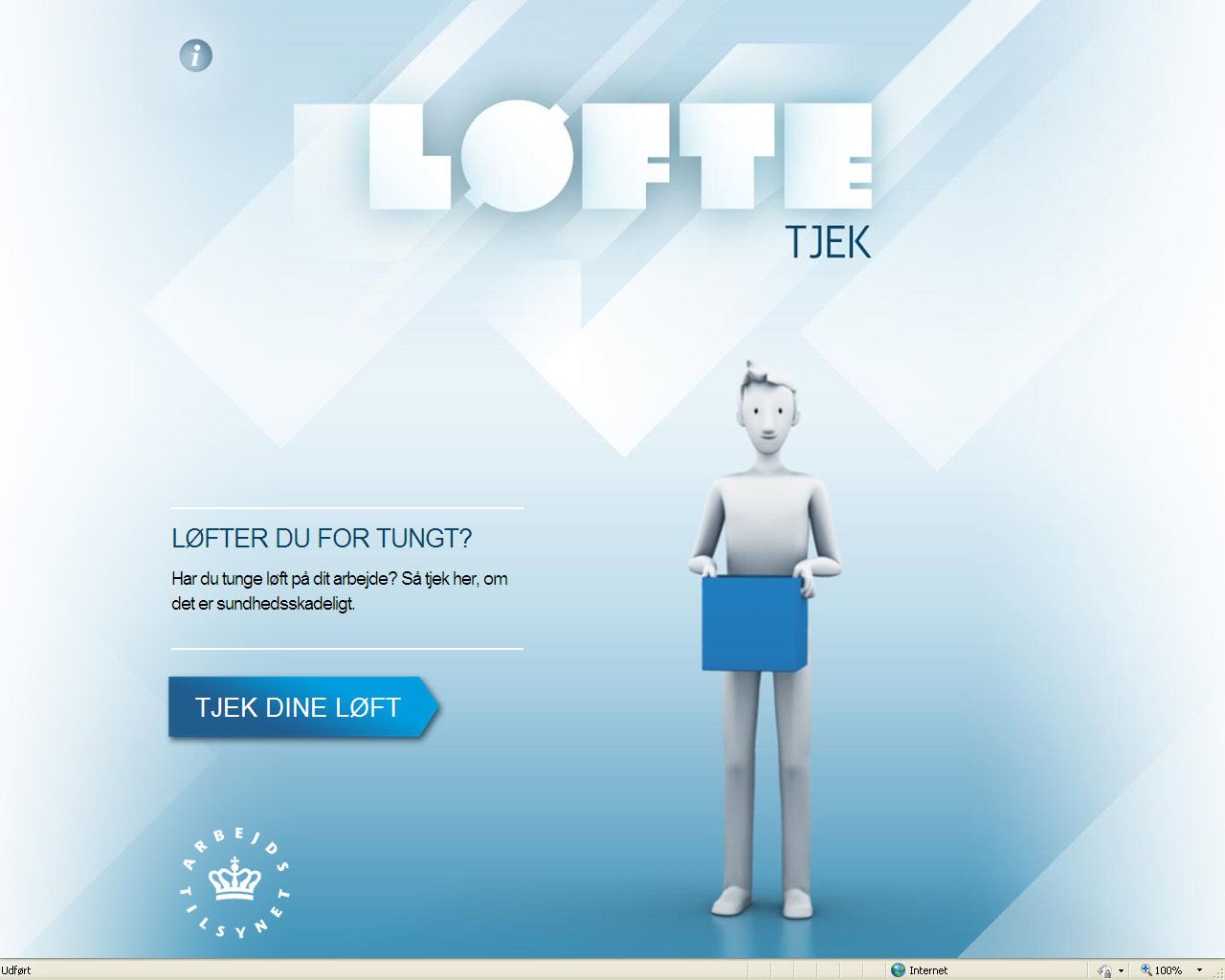 13-01-2013
Arbejdsmiljøroadshow 2013
24
I-bar materiale
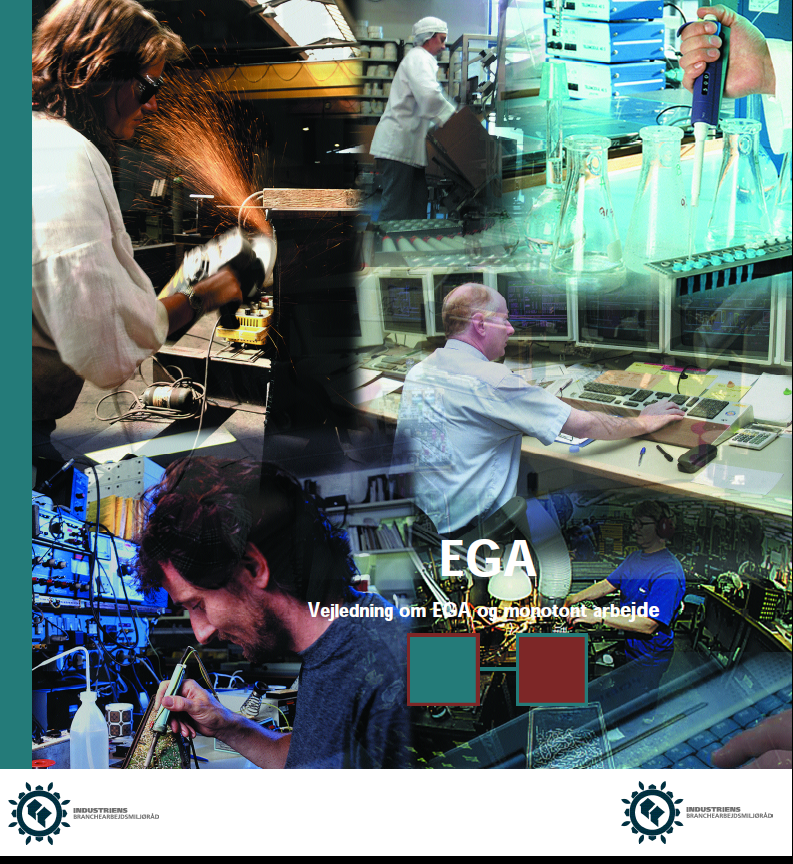 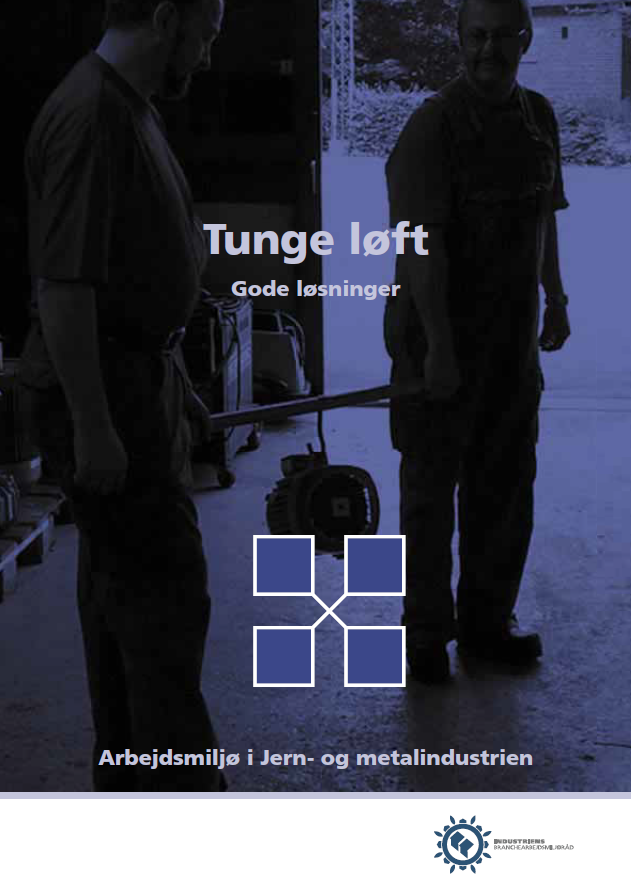 13-01-2013
Arbejdsmiljøroadshow 2013
25
Spørgsmål ?
13-01-2013
Arbejdsmiljøroadshow 2013
26
Fastholdelse og arbejdsmiljø – viden og værktøjer til lederen
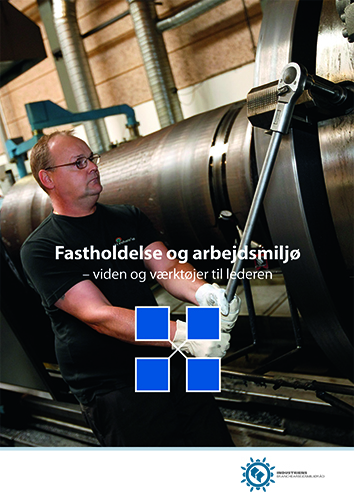 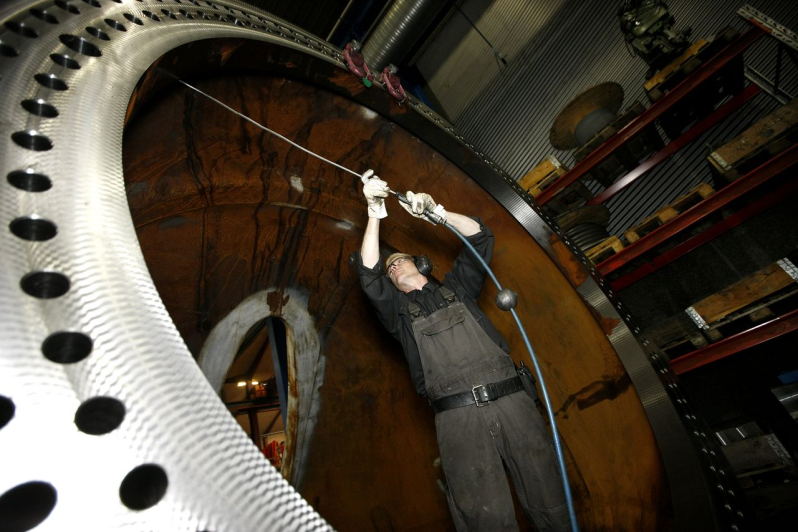 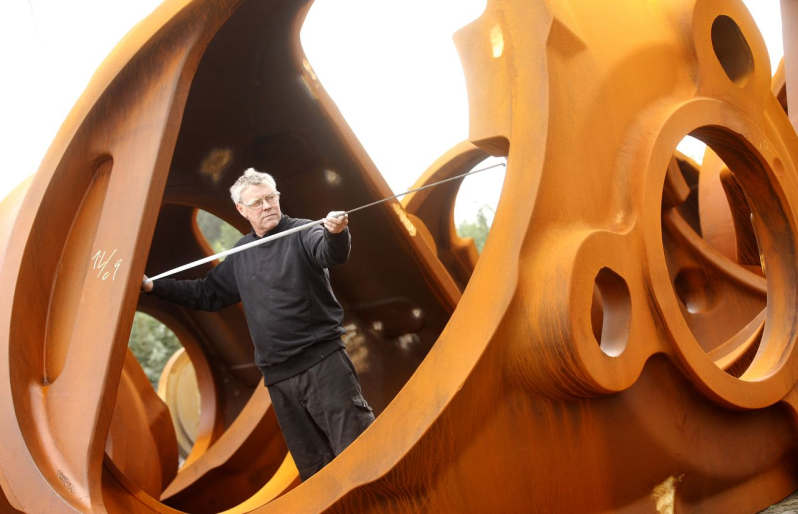 13-01-2013
Arbejdsmiljøroadshow 2013
27
Poul Bobach, direktør, Bobach Stålenterprise:
”En af mine medarbejdere kom til mig en dag, fordi han var bekymret for en kollega. Den sidste tid havde han haft meget fravær, og kollegaen havde prøvet at få fat på ham, men kunne ikke. Det gav mig mulighed for at handle og tilbyde min støtte til medarbejderen.”
13-01-2013
Arbejdsmiljøroadshow 2013
28
Hvorfor fastholdelse?
150.000 mennesker er hver dag sygemeldt fra arbejde

Efter et års sygemelding kommer hver 5. ikke tilbage på arbejdsmarkedet

Det koster ca. 37 milliarder om året til sygedagpenge og løn under sygdom
13-01-2013
Arbejdsmiljøroadshow 2013
29
Morten Holst Nielsen, direktør Egå Autohandel:
”Det giver mening og er samtidig en god forretning”

”Jo bedre medarbejderne trives, jo bedre arbejder de, og jo bedre service giver de til kunderne”

”Det er sund fornuft og aldeles uakademisk”
13-01-2013
Arbejdsmiljøroadshow 2013
30
Hvad indeholder pjecen?
Fastholdelse giver mening
Godt arbejdsmiljø fastholder
Roller og ansvar i virksomheden
Sådan griber du ind i tide
Hvad kan du gøre for medarbejderen?
Hvad kan virksomheden gøre?
Oversigt over værktøjer
De vigtigste samarbejdspartere

Fastholdelsesguide

Fra leder til leder: 2 lederes praktiske erfaringer med og gode råd om fastholdelse
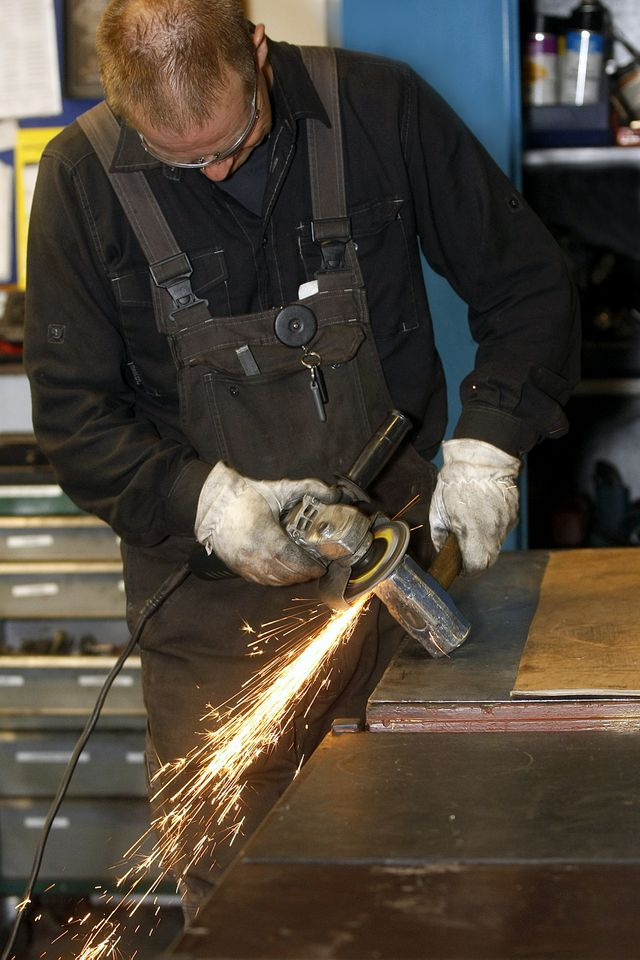 13-01-2013
Arbejdsmiljøroadshow 2013
31
Roller og ansvar i virksomheden-der er opgaver til alle
Lederen går forrest
Men fastholdelse er et fælles ansvar


Den sygemeldte
Lederen
Kolleger 
Arbejdsmiljø – og tillidsrepræsentanter
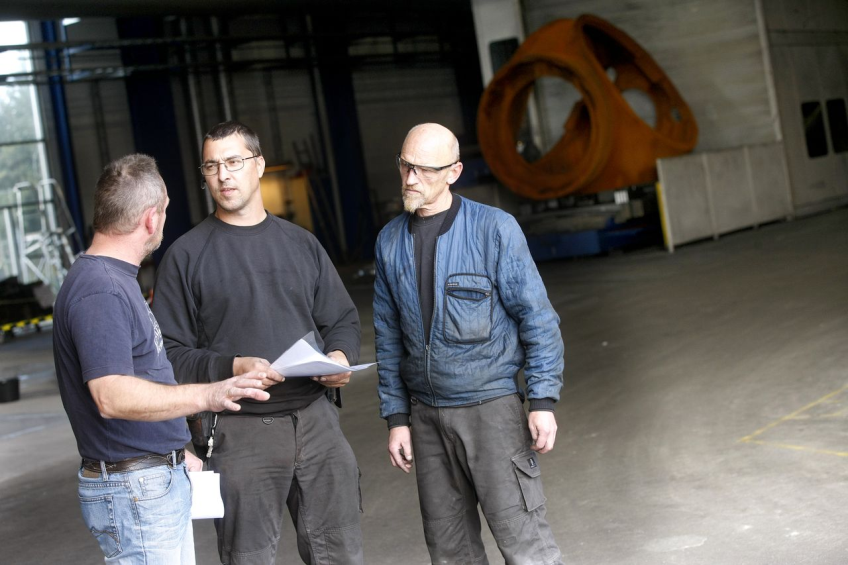 13-01-2013
Arbejdsmiljøroadshow 2013
32
Sådan griber du ind i tide
Holde øje med arbejdsmiljøet

Følg op på sygefravær – især den enkeltes mønster

Grib ind, hvis en medarbejder ændrer adfærd
13-01-2013
Arbejdsmiljøroadshow 2013
33
Oversigt over værktøjer
Værktøjer kan være en god hjælp, fx:

Sygefraværssamtale
Mulighedserklæring
Fastholdelsesplan
§ 56-aftale
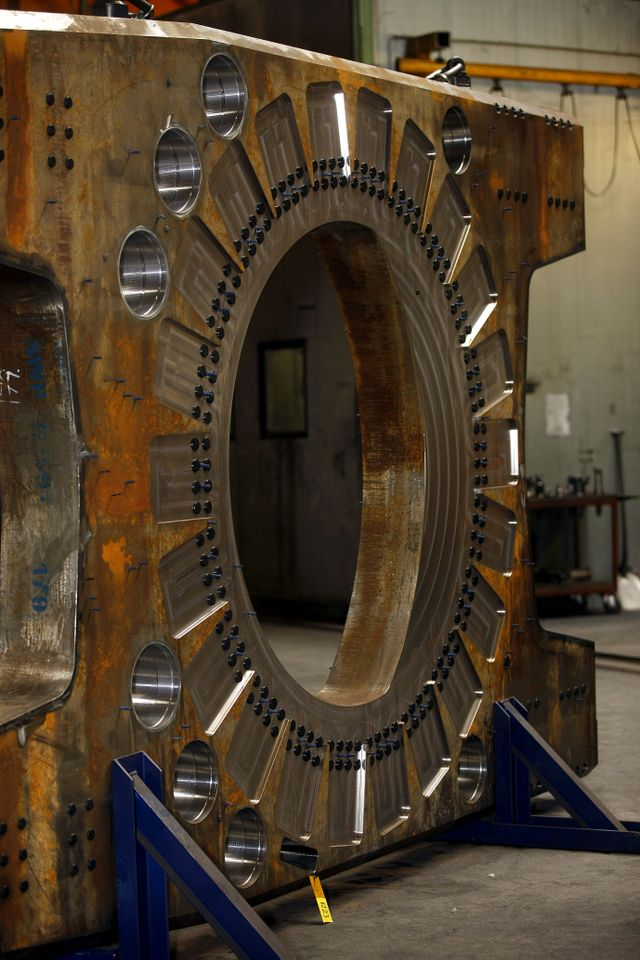 13-01-2013
Arbejdsmiljøroadshow 2013
34
De vigtigste samarbejdspartnere
Lederen er en nøgleperson – men kan ikke gøre det alene…

Praktiserende læge
Jobcenteret
Arbejdsmedicinske klinikker
Organisationerne
13-01-2013
Arbejdsmiljøroadshow 2013
35
Fastholdelsesguide
En kort guide til hvordan du griber fastholdelse an i de forskellige faser

Før
Under 
Efter
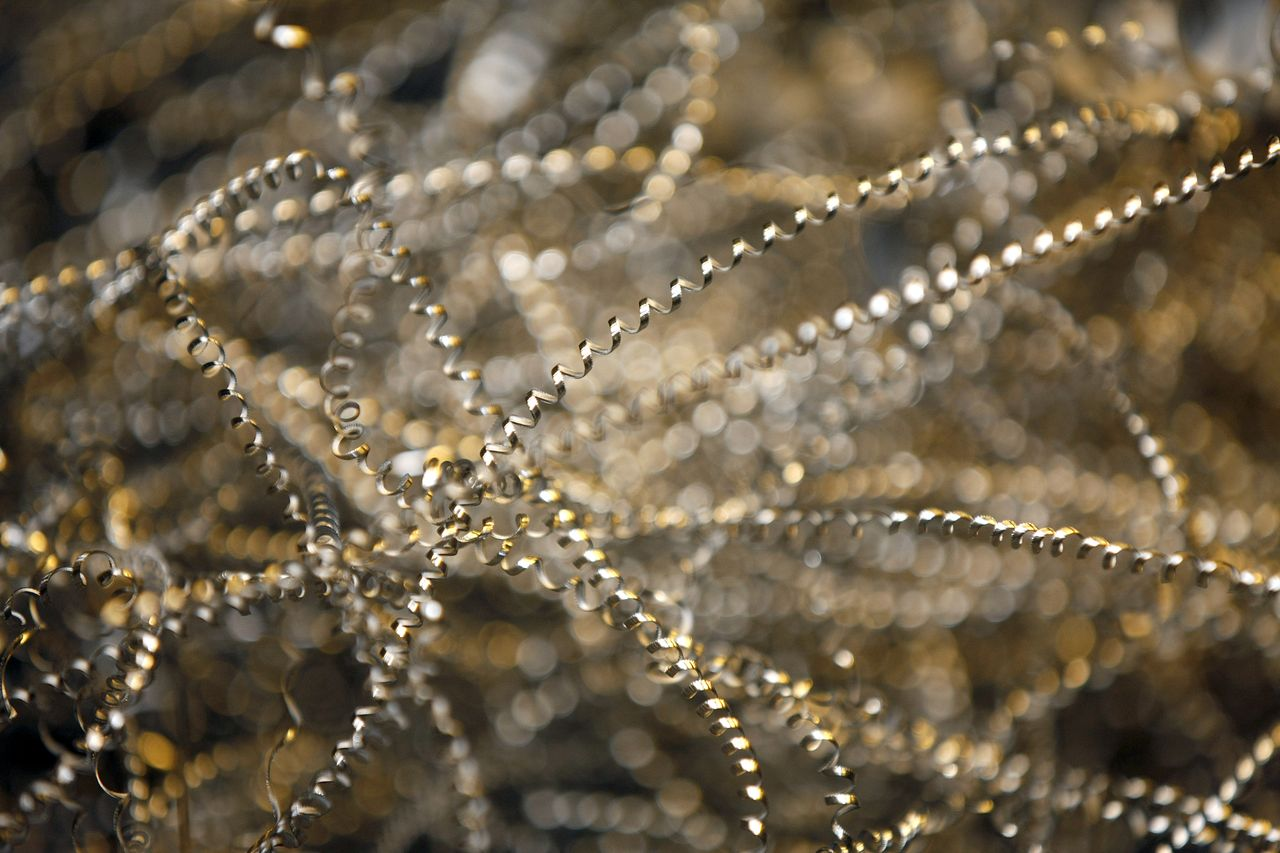 13-01-2013
Arbejdsmiljøroadshow 2013
36
Morten Holst Nielsen, direktør, Egå Autohandel
”Det er ikke sort/ hvidt det her – det er meget individuelt, hvad den enkelte har brug for”

”For nogle år siden fik en af vores sælgere en blodprop. Efter nogen tid blev han raskmeldt og startede i job igen, men kunne ikke holde til det. Han var derefter sygemeldt i en længere periode, men er nu tilbage hos os i fleksjob. Han deler jobbet med en anden kollega, som også er i fleksjob”

”En af udfordringerne ved at de to deler et fuldtidsjob er , at de skal bruge lige så meget tid på fagligt at følge med og opdatere sig, som en medarbejder i en fuldtidsstilling”

”Værdien for vores virksomhed ved at beholde de to sælgere er, at vi beholder de kunderelationer, som sælgerne har opbygget gennem årene. Og det har stor værdi”
13-01-2013
Arbejdsmiljøroadshow 2013
37
Spørgsmål ?
13-01-2013
Arbejdsmiljøroadshow 2013
38
Tal om trivselGenvej til trivsel og motivation
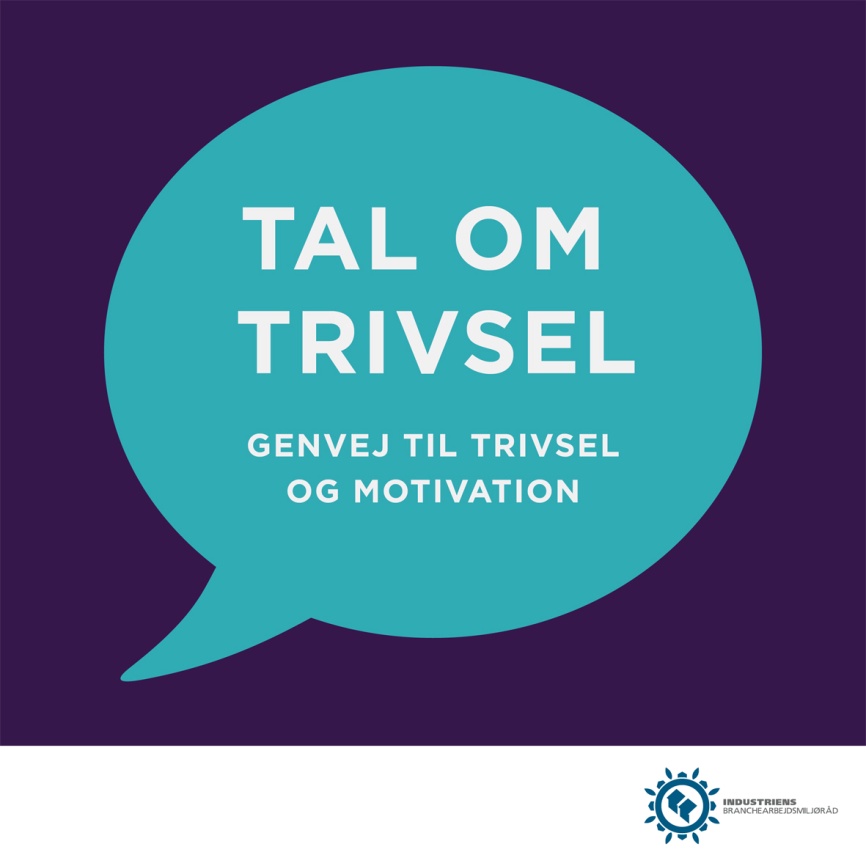 13-01-2013
Arbejdsmiljøroadshow 2013
39
Hvorfor trivselssamtaler?
Medarbejdere fungerer og præsterer bedre i virksomheder, hvor ledelsen taler med medarbejderne om, hvordan de har det.
13-01-2013
Arbejdsmiljøroadshow 2013
40
Trivsel på arbejdspladsen afhænger af mange ting, herunder:
Information om store og små ting på arbejdspladsen
Tilfredshed med arbejdsopgaver, med kolleger og med ledelsen
Konflikter
Arbejdspres - for stort eller for lille
Sociale begivenheder – privatlivet har også betydning for arbejdslivet
Sygdom eller misbrug
13-01-2013
Arbejdsmiljøroadshow 2013
41
Trivselssamtaler som ledelsesværktøj
Skabe motivation
Forebygge mistrivsel
Forebygge stress og sygefravær
Fastholde medarbejdere
Håndtere problemer i opløbet
13-01-2013
Arbejdsmiljøroadshow 2013
42
Tal om trivsel
Er I gode til at opdage mistrivsel?
Hvad skaber mistrivsel?
Hvad er en trivselssamtale
Den gode trivselssamtale
Samtaleteknik
13-01-2013
Arbejdsmiljøroadshow 2013
43
Mere end blot snak
En god dialog om trivsel med medarbejderne øger muligheden for at spotte eventuelle problemer og tage hånd om dem, inden de får lov at udvikle sig, og det kan mærkes i form af mindre sygefravær og større motivation, arbejdsglæde og produktivitet.
13-01-2013
Arbejdsmiljøroadshow 2013
44
Tal om trivsel
Spørgsmål ?
13-01-2013
Arbejdsmiljøroadshow 2013
45
Produktivitet Kvalitet og arbejdsmiljø
Arbejdsmiljø i Metal og Maskinindustrien.
13-01-2013
Arbejdsmiljøroadshow 2013
46
Produktivitet og Arbejdsmiljø
”For hver krone der investeres i arbejdsmiljø per medarbejder, kan virksomhederne forvente at få et økonomisk afkast på 2,20 kroner retur.”
13-01-2013
Arbejdsmiljøroadshow 2013
47
Produktivitet og Arbejdsmiljø
Faktorer:
Arbejdsmiljø- faktorer
Fysiske arbejdsmiljøfaktorer
Ergonomi, Støj, Indeklima

Virksomhedsfaktorer
Tillid, retfærdighed, samarbejdsevne

Gruppefaktorer
Ledelseskvalitet, anerkendelse,konflikter
Chikane, social støtte
13-01-2013
Arbejdsmiljøroadshow 2013
48
Produktivitet og Arbejdsmiljø
Psykiske faktorer:

Job tilfredshed

Involvering i arbejdspladsen

Trivsel

Psykisk velbefindende

Motivation

Kreativitet
13-01-2013
Arbejdsmiljøroadshow 2013
49
Produktivitet og Arbejdsmiljø
Adfærd

Samarbejde

Vidensdeling

Sygefravær

Fastholdelse af medarbejdere

Rekruttering af medarbejdere
13-01-2013
Arbejdsmiljøroadshow 2013
50
Produktivitet og Arbejdsmiljø
Positive output for virksomheden:
Produktion:

 Øget produktivitet
Øget Kvalitet
Innovation

Kunder
Levering til tiden
Tilfredshed
Loyalitet

Økonomiske resultater:

Overskud
13-01-2013
Arbejdsmiljøroadshow 2013
51
Case 1 ALO Skive A/S
E:\Cases\alo.xls(1).xlsx
13-01-2013
Arbejdsmiljøroadshow 2013
52
Produktivitet og Arbejdsmiljø
Investeringskalkulen

Omkostninger:	
Udgifter til køb af udstyr
Udgifter til efteruddannelse eller træning
Tidsforbrug til efteruddannelse eller træning
13-01-2013
Arbejdsmiljøroadshow 2013
53
Produktivitet og Arbejdsmiljø
Investeringskalkulen:

Gevinster:
Forbedringer i produktiviteten
Forbedring i produktkvalitet
Reduceret sygefravær
Bedre arbejdsmiljø
13-01-2013
Arbejdsmiljøroadshow 2013
54
Produktivitet og Arbejdsmiljø
Tilbagebetalingstid:
13-01-2013
Arbejdsmiljøroadshow 2013
55
Case Hydraflex
E:\Cases\hydraflex.xls(1).xlsx
13-01-2013
Arbejdsmiljøroadshow 2013
56
Case 3
Linimatic A/S
E:\Cases\linimatic.xls(1).xlsx
13-01-2013
Arbejdsmiljøroadshow 2013
57
Produktivitet og Arbejdsmiljø
Vejledning og regneark kan hentes på www.i-bar.dk.
http://www.i-bar.dk/~/media/Industrien/PDF/PDF%20_%20Jern%20og%20Metal/pka.pdf.pdf
Investeringskalkulen:
http://www.i-bar.dk/vejledningermm/liste/produktivitet,%20kvalitet%20og%20arbejdsmiljlø
13-01-2013
Arbejdsmiljøroadshow 2013
58
Produktivitet og Arbejdsmiljø
Værktøj til systematisk arbejdsmiljøarbejde
5S
Sygefravær
Tunge løft – Gode løsninger
13-01-2013
Arbejdsmiljøroadshow 2013
59
Produktivitet og Arbejdsmiljø
Spørgsmål ?
13-01-2013
Arbejdsmiljøroadshow 2013
60
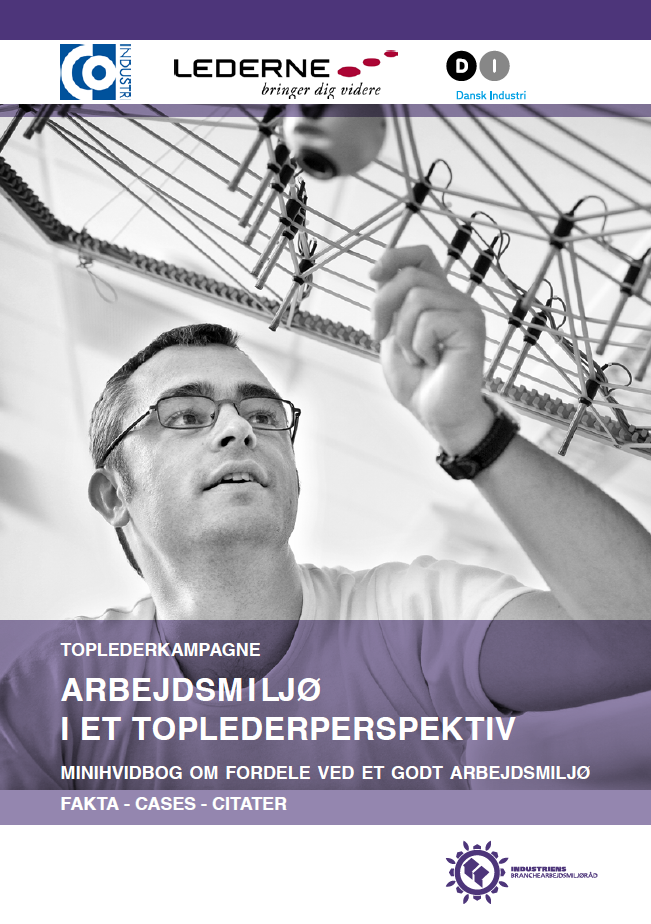 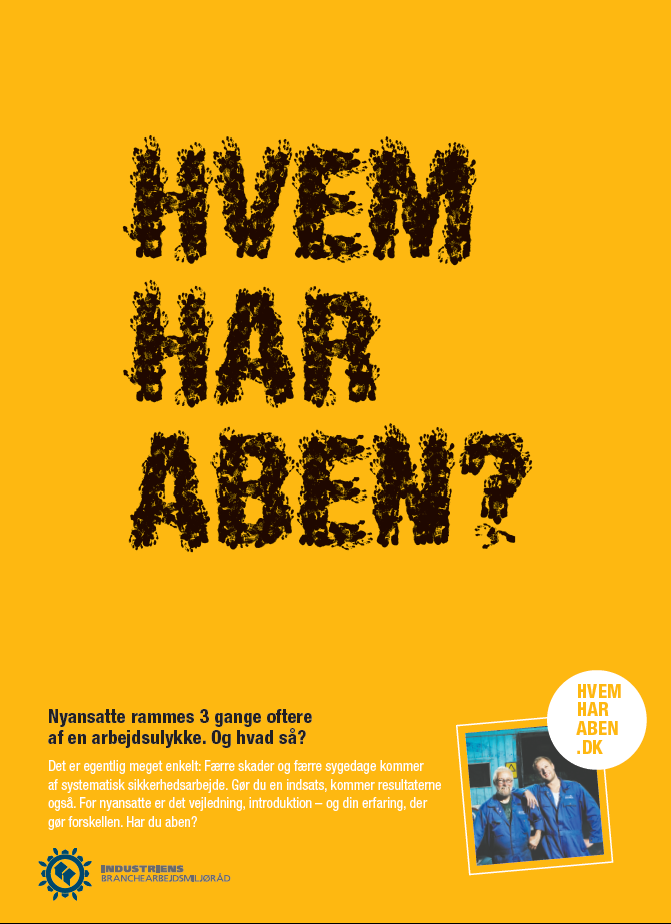 13-01-2013
Arbejdsmiljøroadshow 2013
61
Kampagner 2012
I-BAR gennemførte i 2012 to kampagner:

”Hvem har aben?”


”Arbejdsmiljø i toplederperspektiv”
13-01-2013
Arbejdsmiljøroadshow 2013
62
”Hvem har aben?”
Kampagnen skulle sætte fokus på arbejdsmiljøet.
Og at i-bar.dk var stedet at hente hjælp til løsning at eventuelle problemer.
1228 virksomheder fik tilsendt en tøj-abe og et forklarende brev.
Kampagnen gav anledning til en række positive tilbagemeldinger om en sjov og god form.
”Hvem har aben?” blev til noget positivt, der forhåbentligt også bevirkede at virksomhedernes Arbejdsmiljøorganisationer i mange tilfælde fandt den hjælp de søgte på i-bar.dk.
13-01-2013
Arbejdsmiljøroadshow 2013
63
”Arbejdsmiljø i toplederperspektiv”
Denne kampagne var rettet mod virksomhedernes topledelse; 
”Som mester så svende”
Skulle vise at hvis ledelsen går forrest og sætter standarden, så følger resten af organisationen med. 
Eksempler som viste at penge anvendt på arbejdsmiljøtiltag var rigtig gode investeringer.
13-01-2013
Arbejdsmiljøroadshow 2013
64
Der blev udskrevet en konkurrence som skulle finde tre topledere som havde gjort en særlig indsats for at forbedre og styrke virksomhedens arbejdsmiljøindsats.

3500 virksomheders topledelse fik tilsendt et spørgeskema om virksomhedens syn på  arbejdsmiljøindsatsen. 350 svarede
13-01-2013
Arbejdsmiljøroadshow 2013
65
Svarene var højst overraskende – og glædelige set fra et arbejdsmiljøperspektiv.
Vores påstande gennem flere år om at godt arbejdsmiljø betaler sig, blev nu understøttet af 92 % af de administrerende direktører i danske virksomheder, som anser dette forhold som afgørende for at virksomheden når de økonomiske mål man har sat.
13-01-2013
Arbejdsmiljøroadshow 2013
66
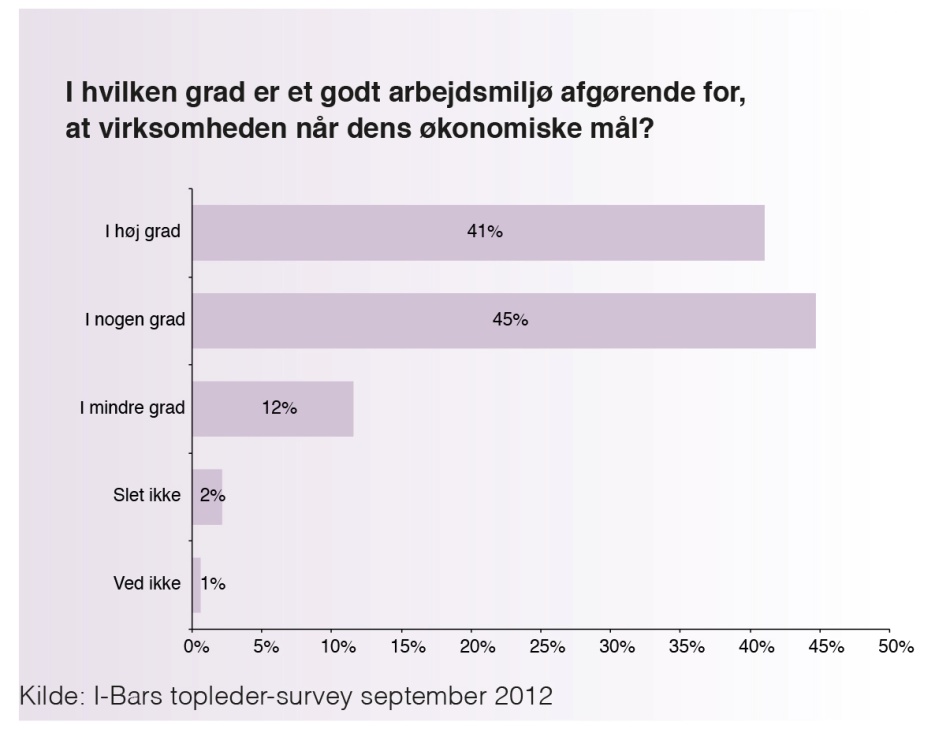 13-01-2013
Arbejdsmiljøroadshow 2013
67
13-01-2013
Arbejdsmiljøroadshow 2013
68
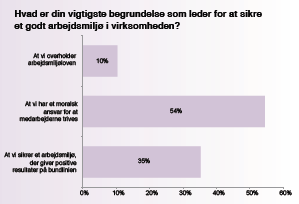 13-01-2013
Arbejdsmiljøroadshow 2013
69
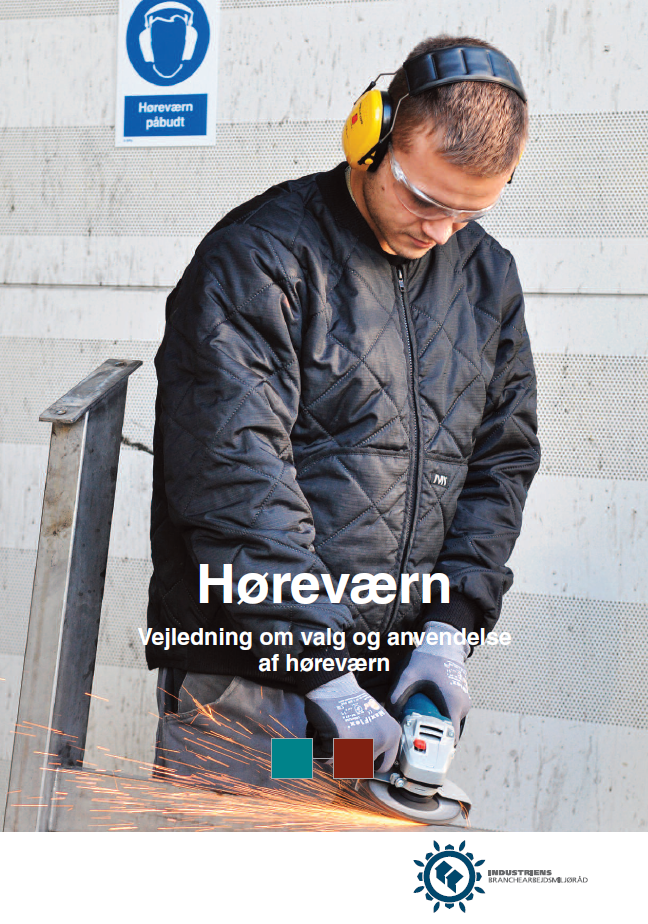 13-01-2013
Arbejdsmiljøroadshow 2013
70
Høreværn
Støj er stadig et af de væsentligt problem på mange arbejdspladser
Høreværn en ”nødløsning”
Opgave for AMiO at afklare:
Hvilke typer findes der?
Hvordan vælges det rette?
Hvordan bruger man det korrekt?
13-01-2013
Arbejdsmiljøroadshow 2013
71
Vejledningen besvarer disse spørgsmål, og kan medvirke til at kvalificere beslutningen om indkøb af høreværn, således den ønskede effekt opnås – i forhold til støjreduktion.

Med hensyn til at sikre anvendelse af høreværn, så kan det nogle gange være en lidt anden opgave. Men her er der også noget at gøre:
Indflydelse på hvilken type der anskaffes;
      ørekopper eller ørepropper. 
Personlige høreværn er et signal om at medarbejderne betyder noget for virksomheden.
Ledelsesretten
13-01-2013
Arbejdsmiljøroadshow 2013
72
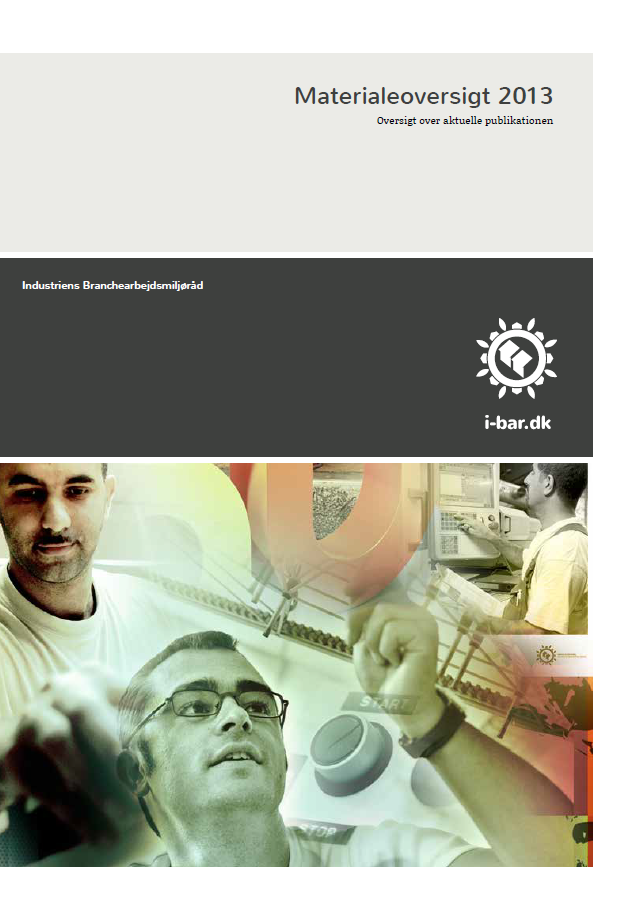 13-01-2013
Arbejdsmiljøroadshow 2013
73
Materialer kan bestilles gennem organisationerne, hvis medlem.

Købes i Arbejdsmiljøbutikken. Betaler for fragt og håndtering. Produktet er gratis.

Alle materialer kan downloades fra i-bar.dk

Husk at tilmelde nyhedsbrevet
13-01-2013
Arbejdsmiljøroadshow 2013
74
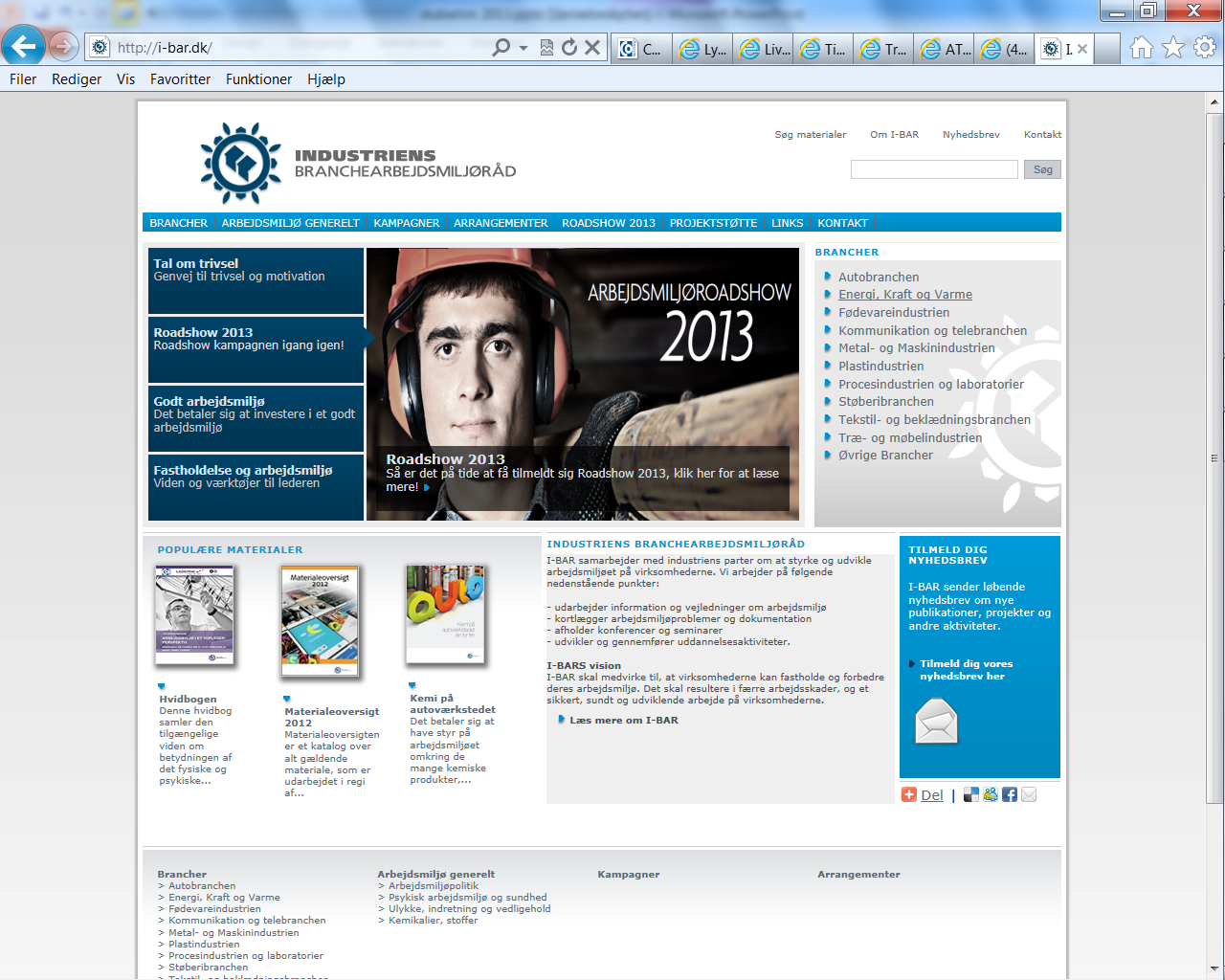 www.i-bar.dk
13-01-2013
Arbejdsmiljøroadshow 2013
75
Arbejdsmiljøroadshow 2014
Roadshow 2014 afholdes i uge 3, 4 og 5 i 2014

Husk at aflevering evalueringsskemaet

Tilmelding til I-barens nyhedsbrev
13-01-2013
Arbejdsmiljøroadshow 2013
76